CALCULUS
Definite integration and Riemann sum problems
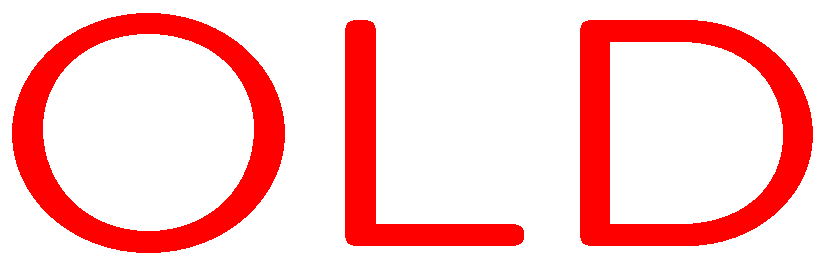 1
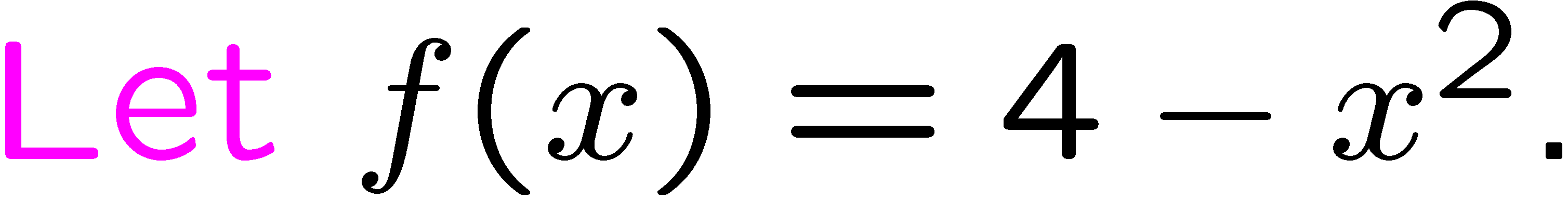 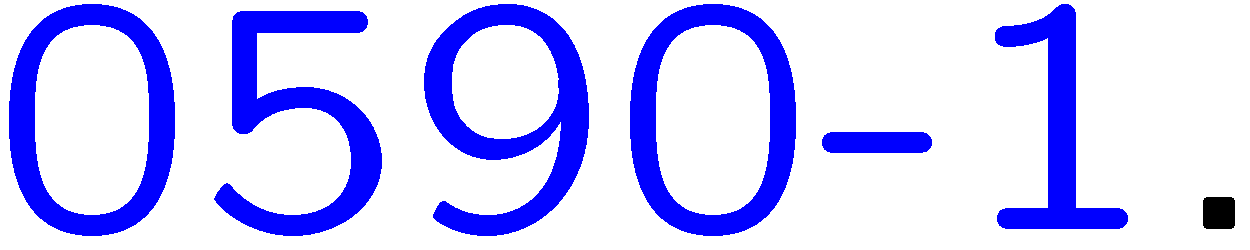 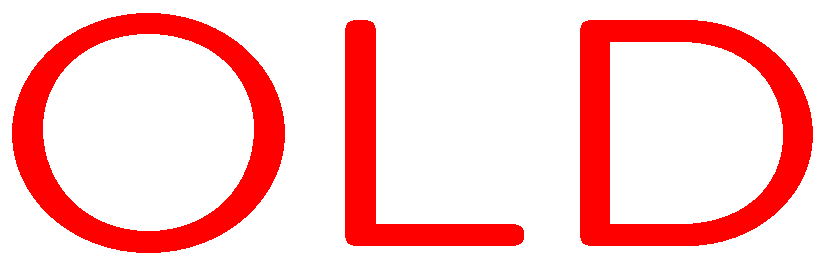 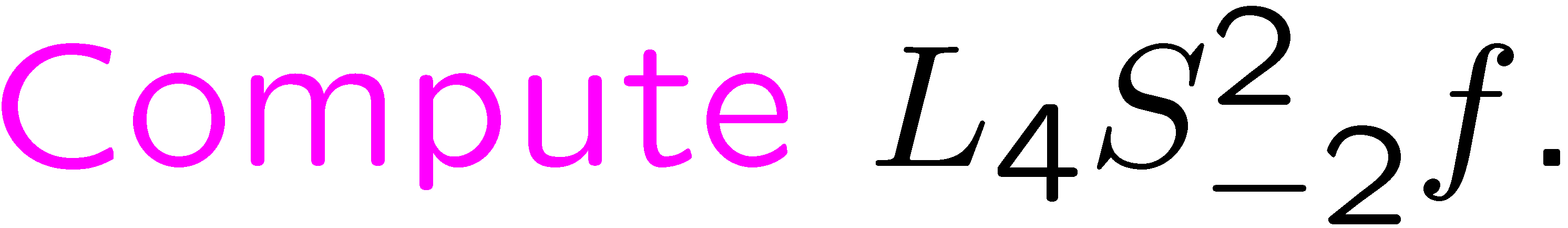 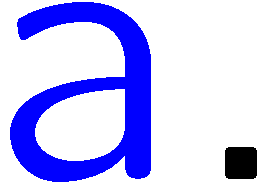 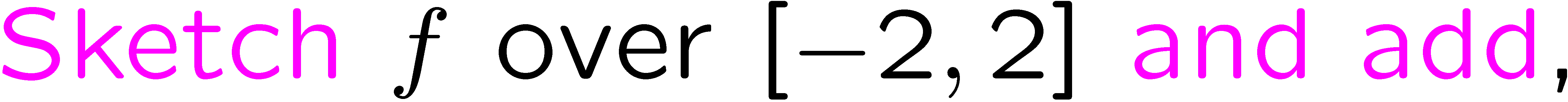 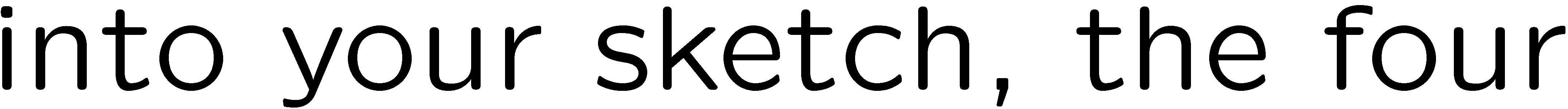 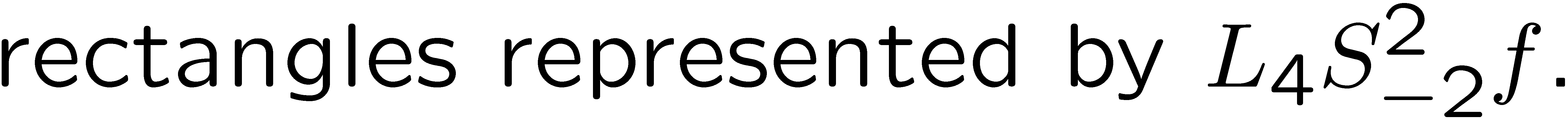 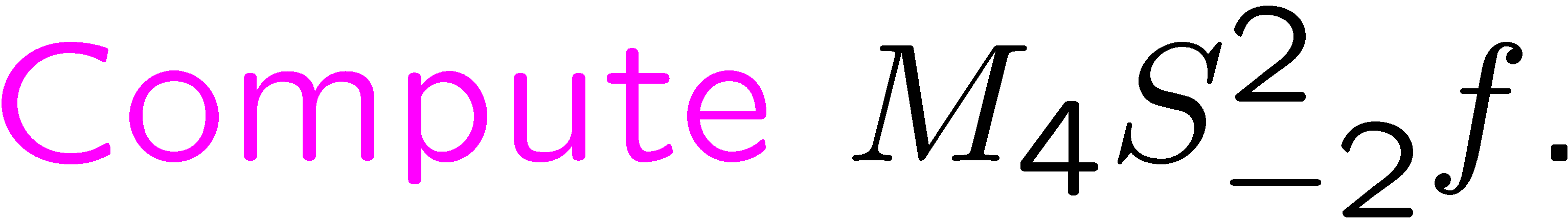 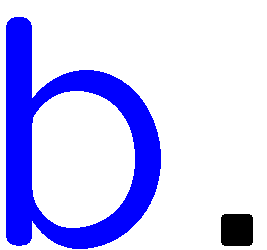 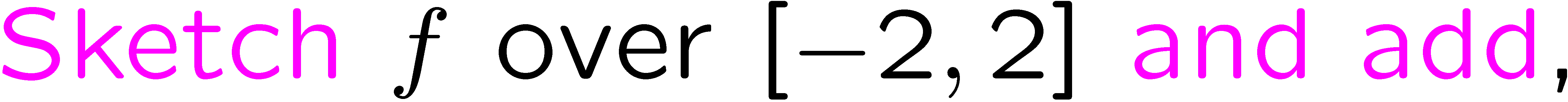 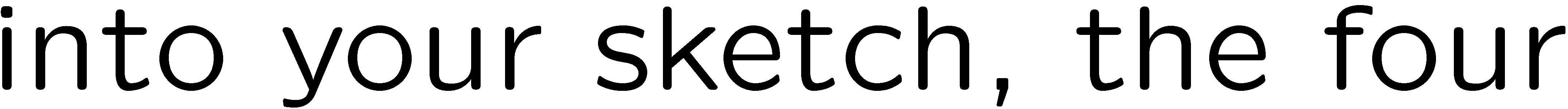 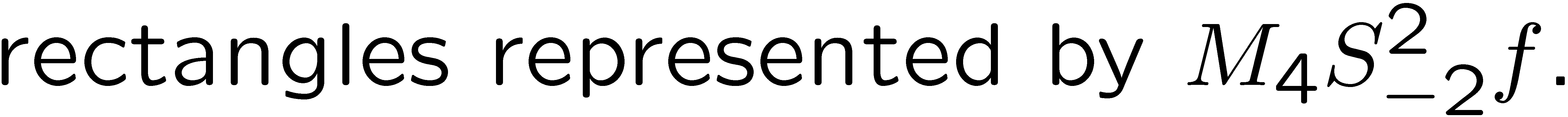 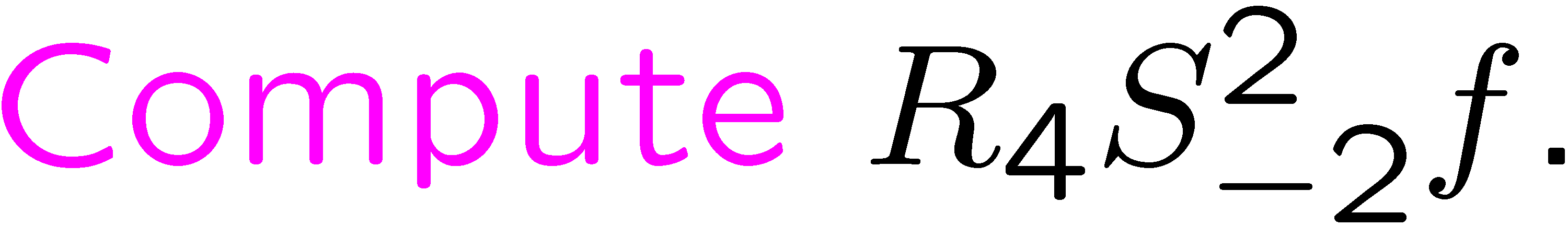 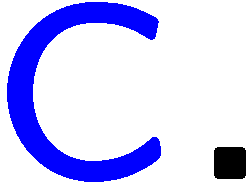 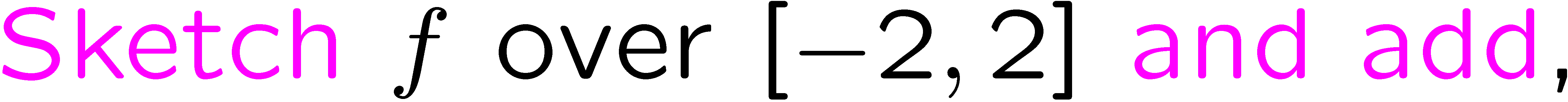 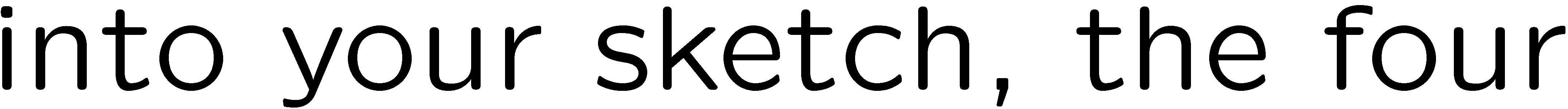 2
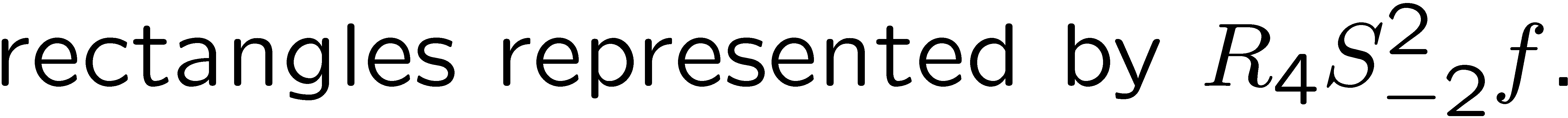 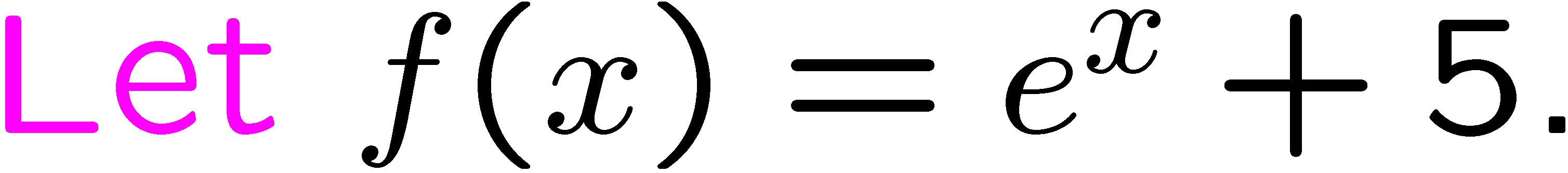 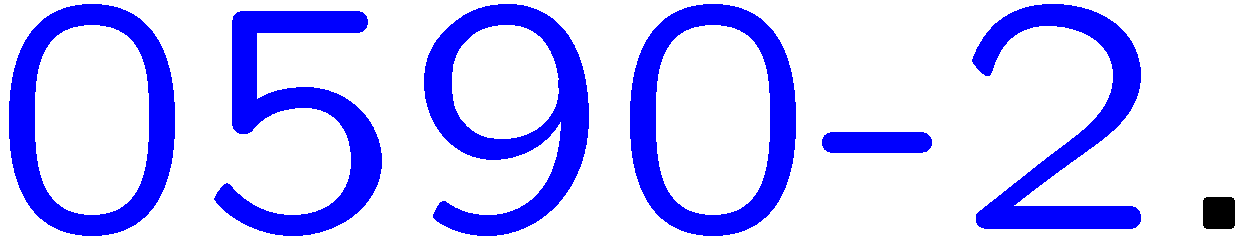 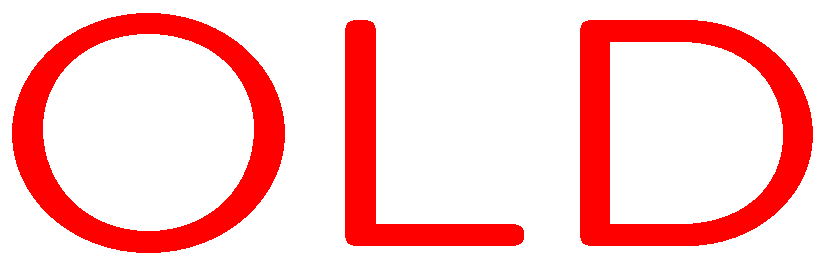 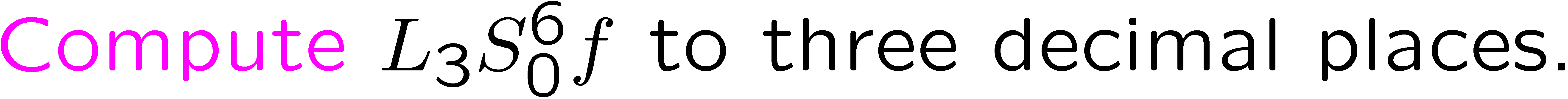 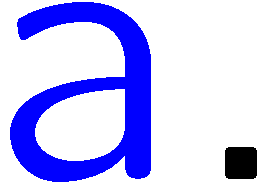 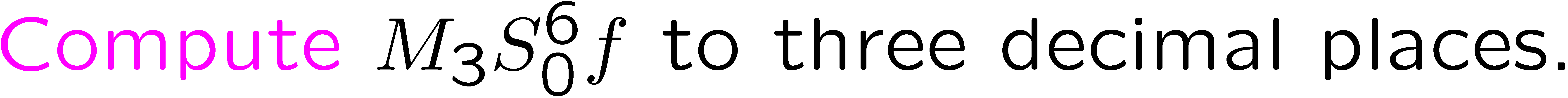 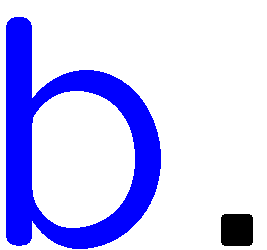 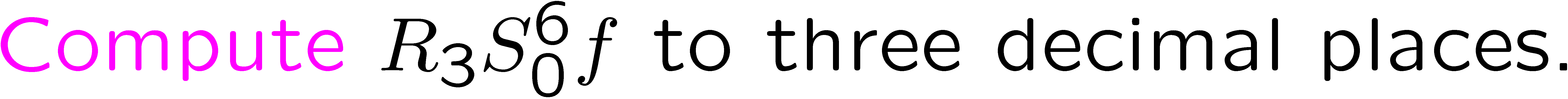 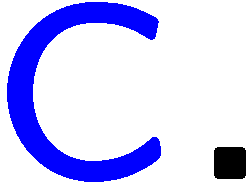 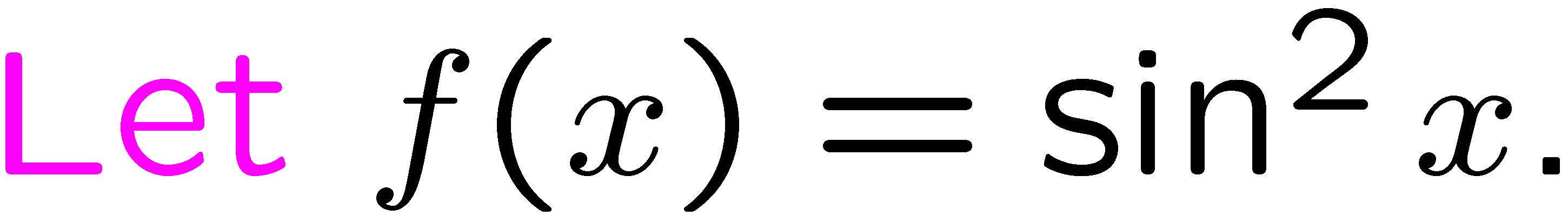 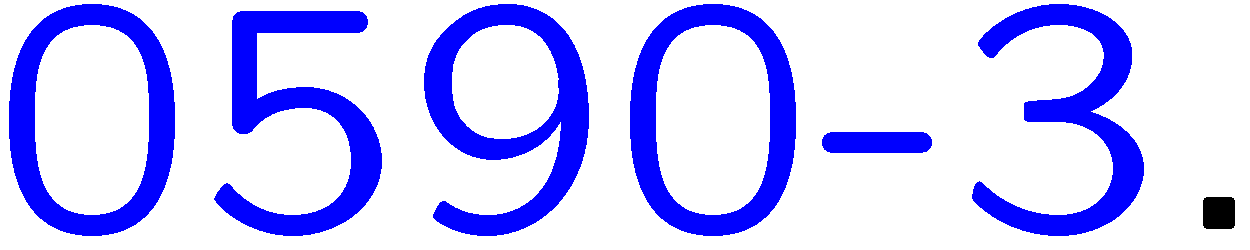 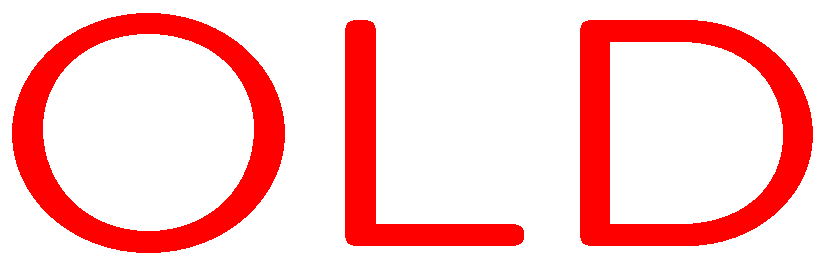 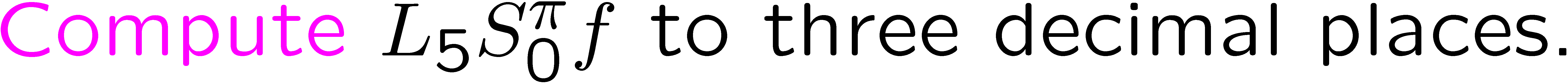 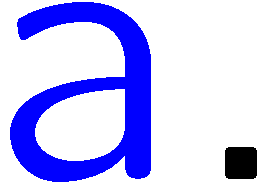 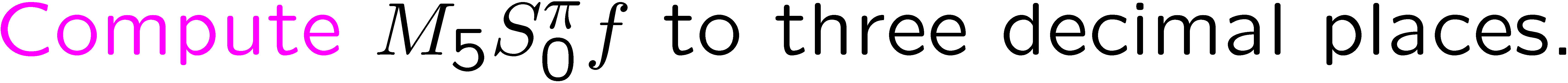 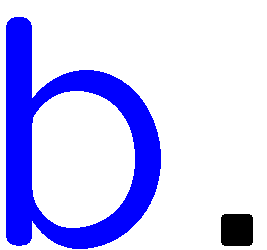 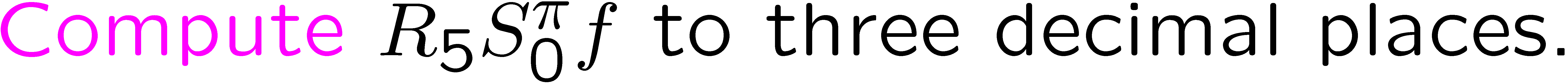 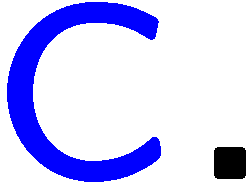 3
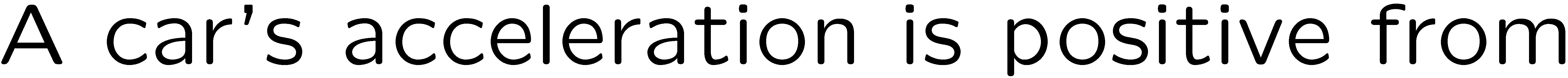 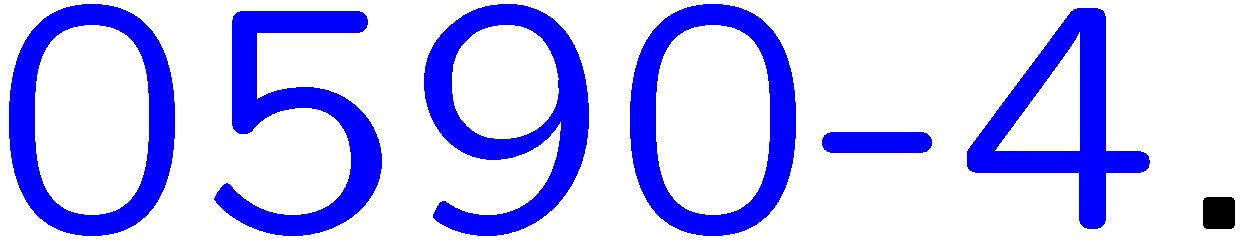 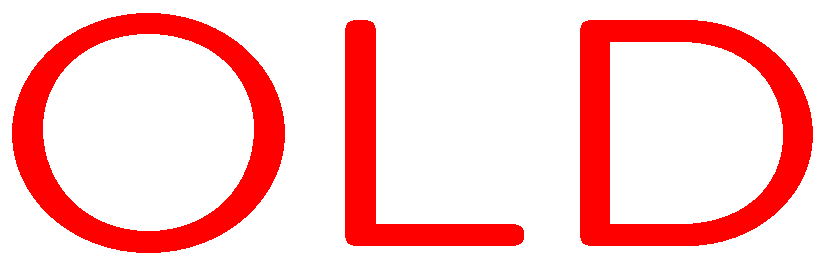 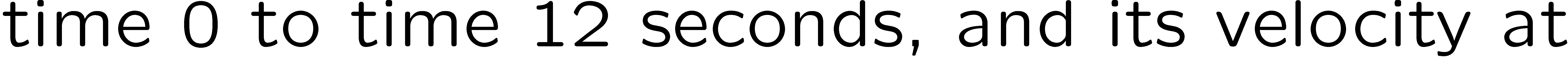 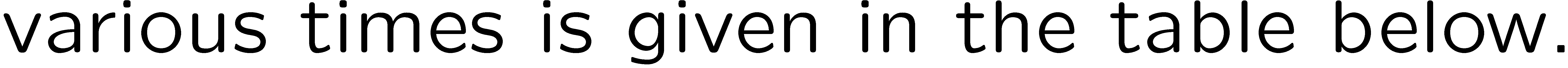 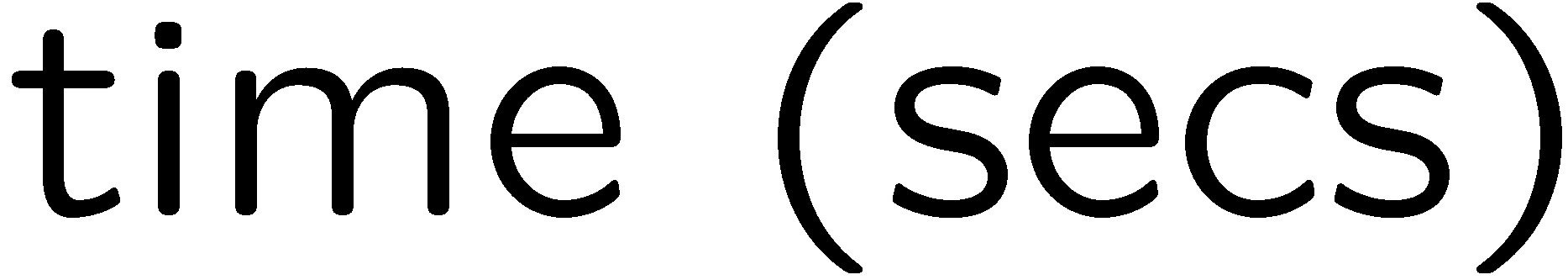 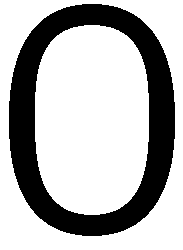 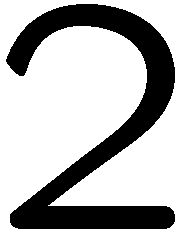 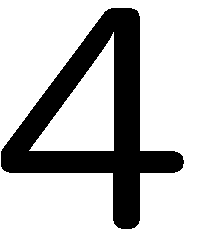 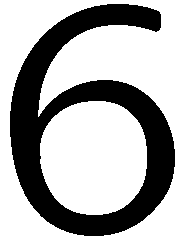 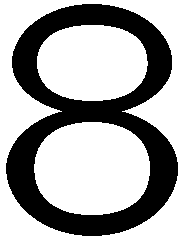 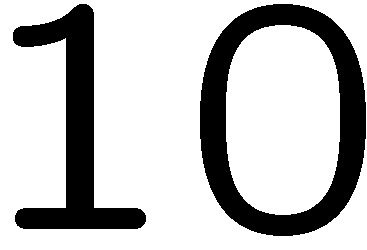 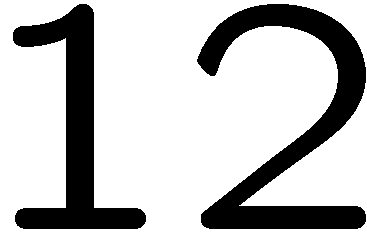 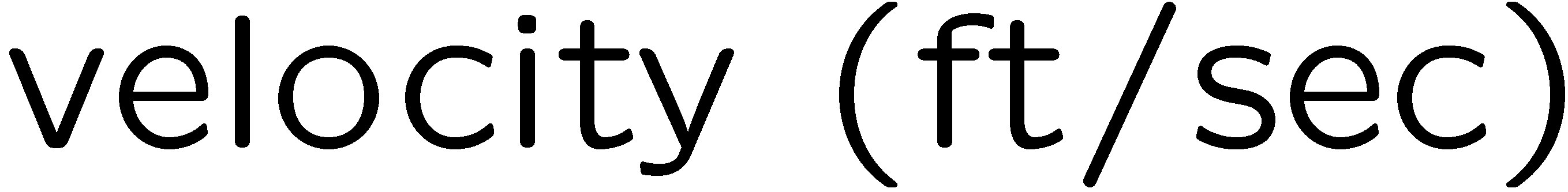 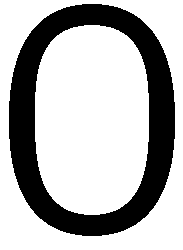 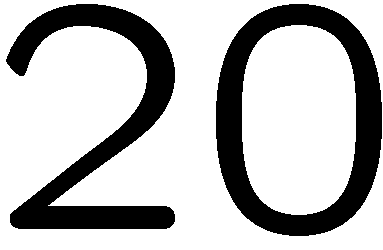 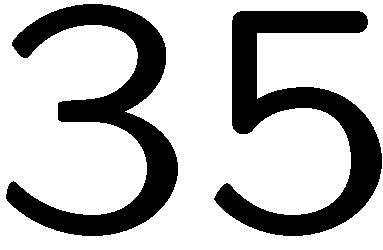 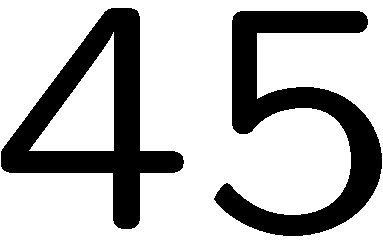 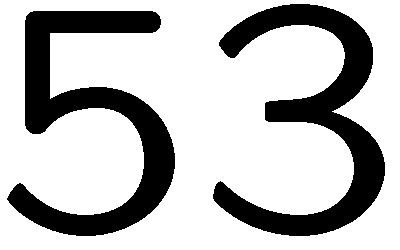 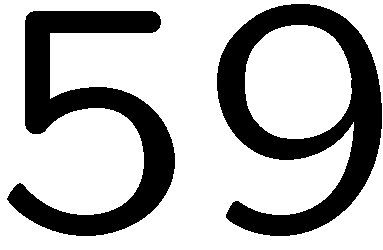 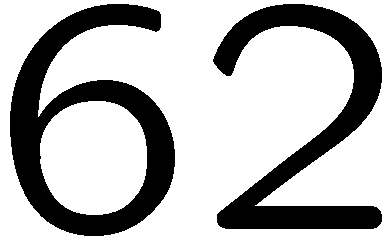 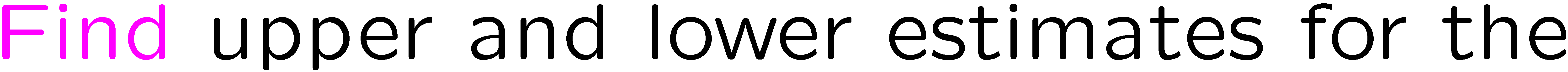 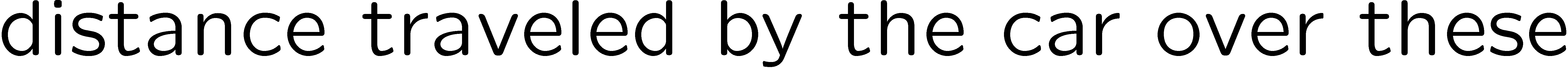 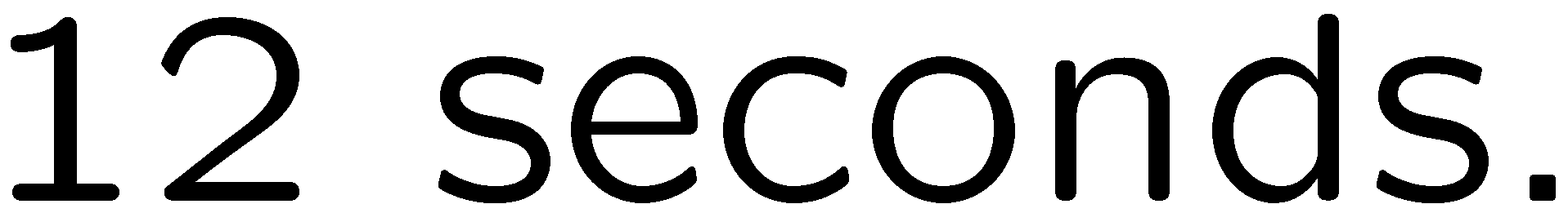 4
[Speaker Notes: gasf]
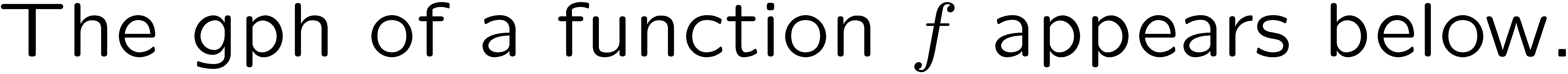 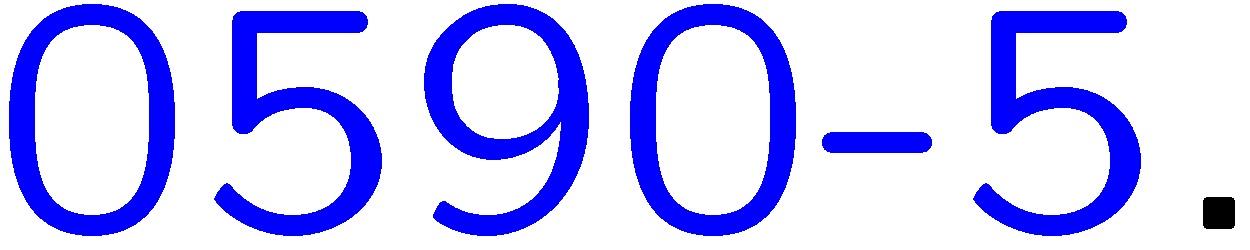 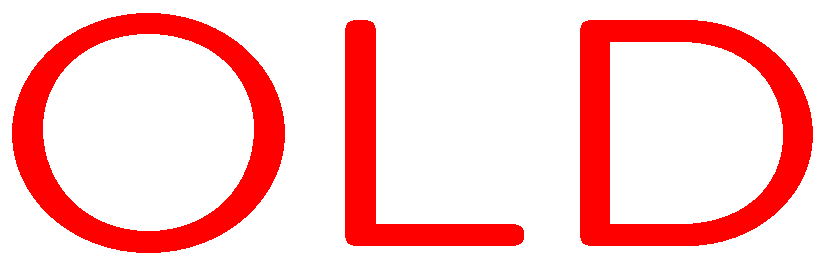 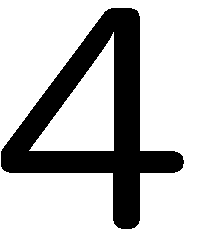 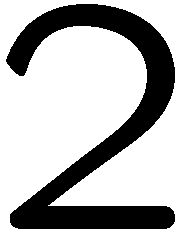 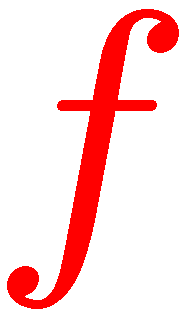 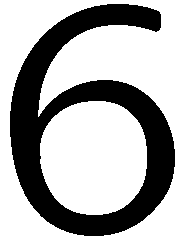 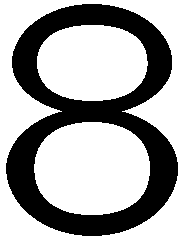 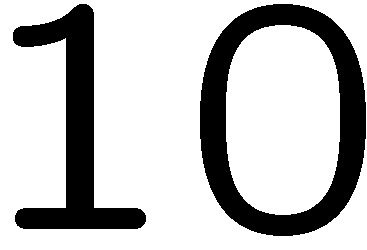 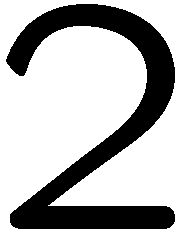 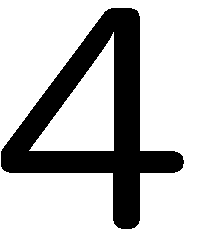 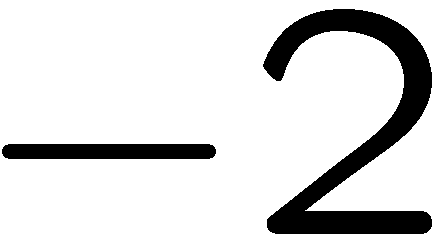 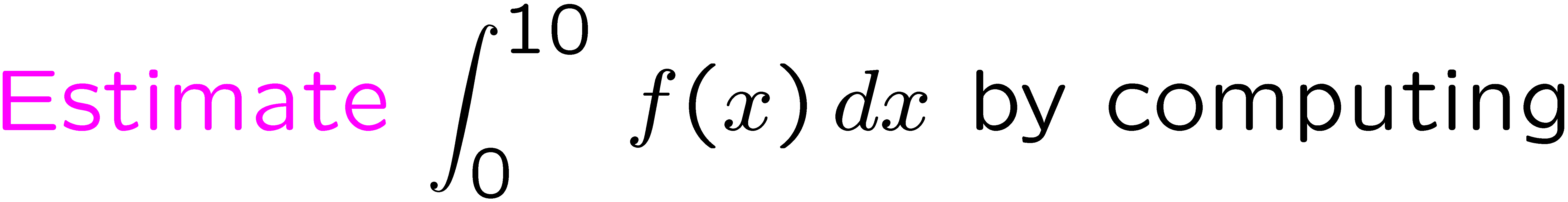 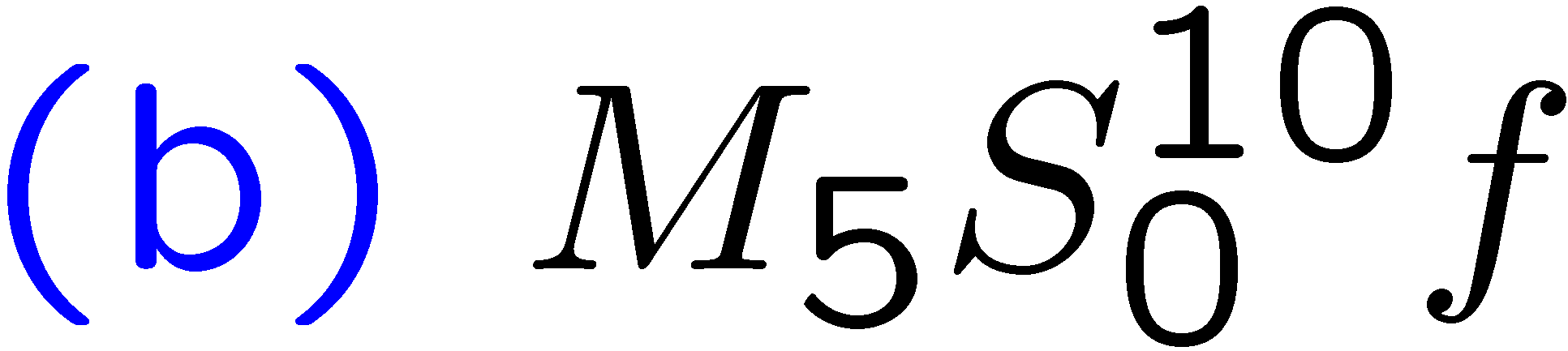 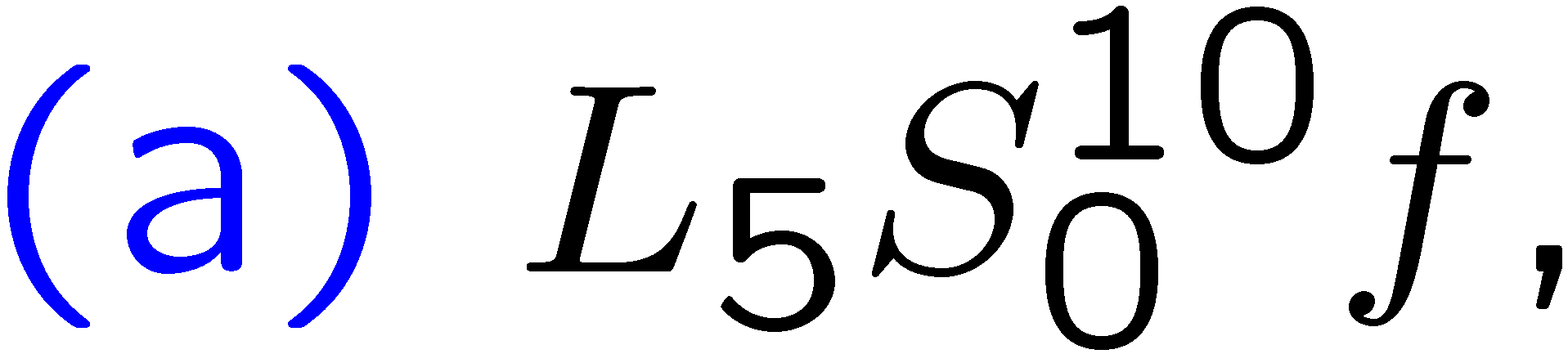 5
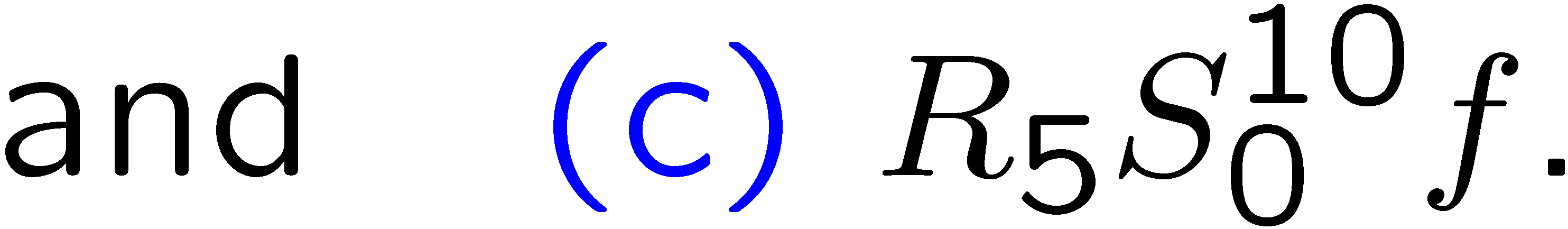 [Speaker Notes: gasf]
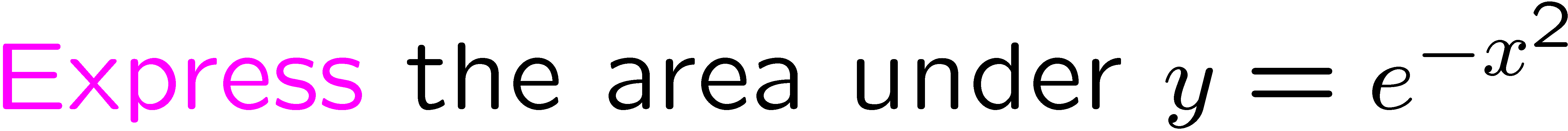 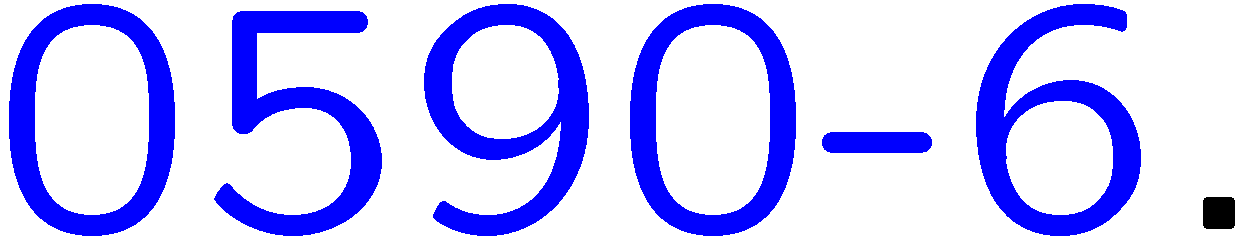 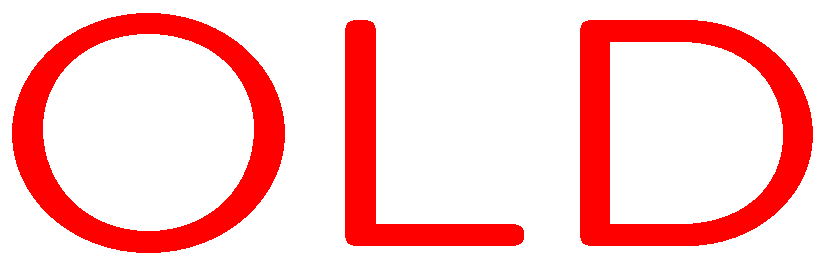 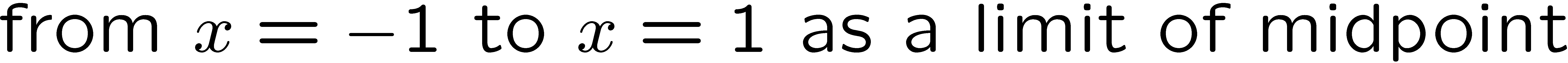 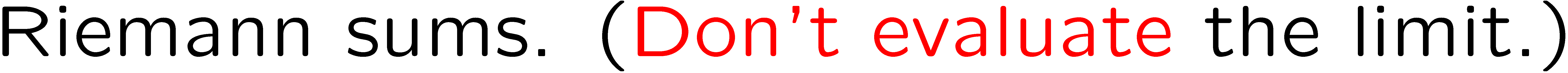 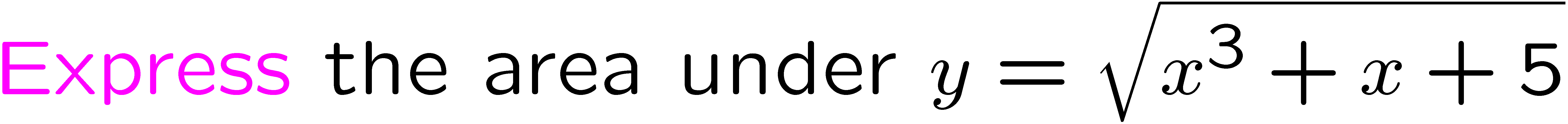 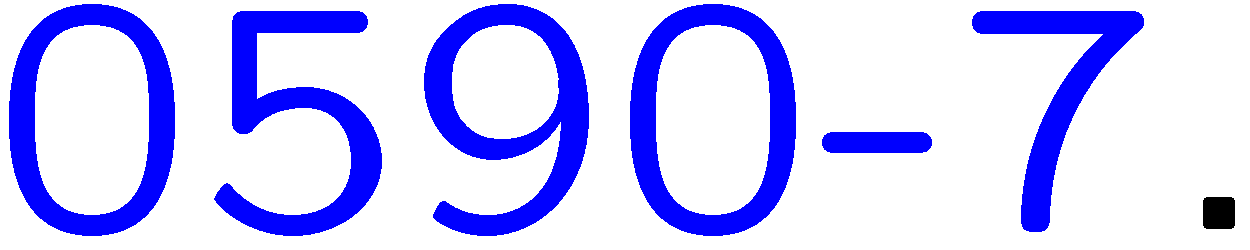 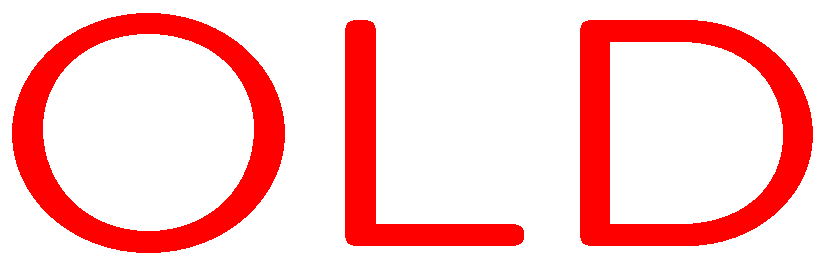 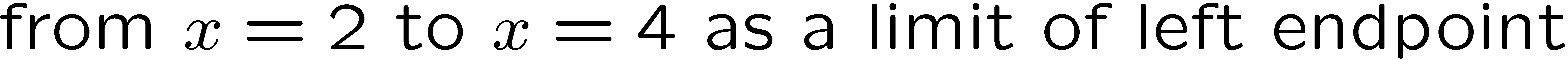 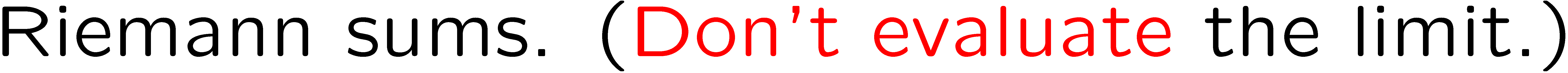 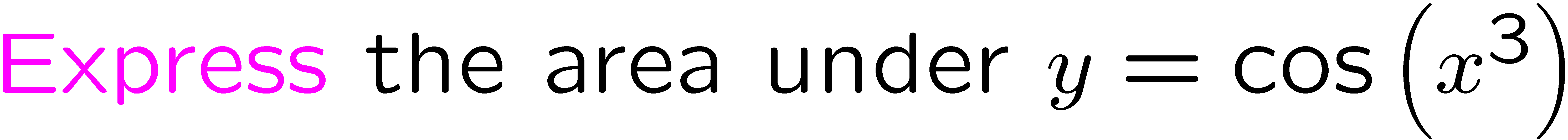 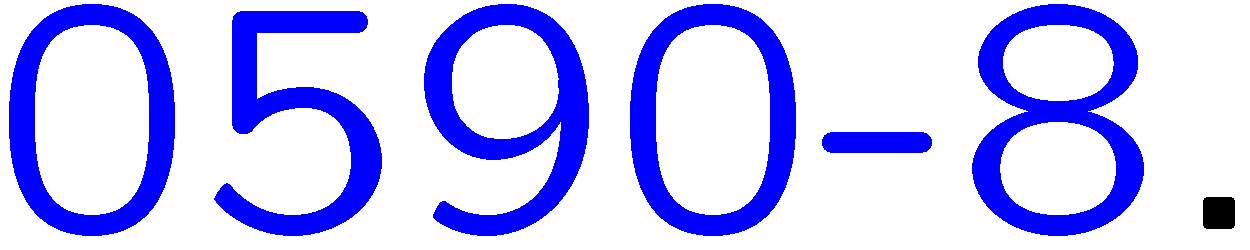 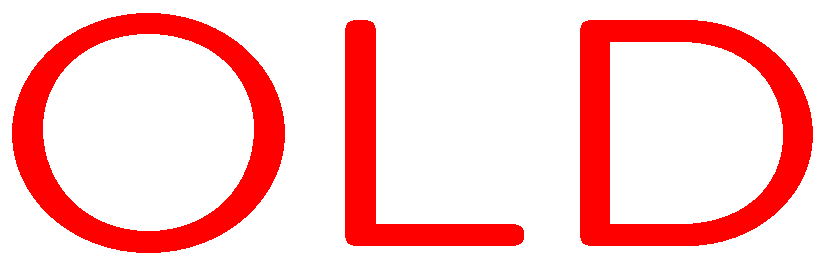 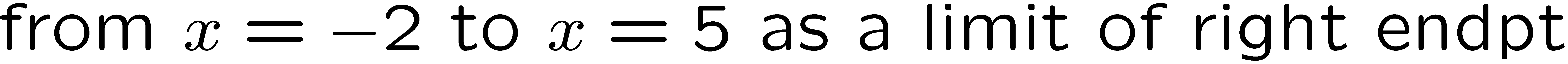 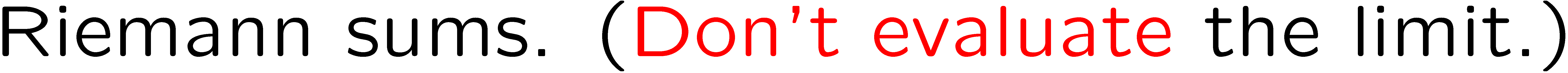 6
[Speaker Notes: gasf]
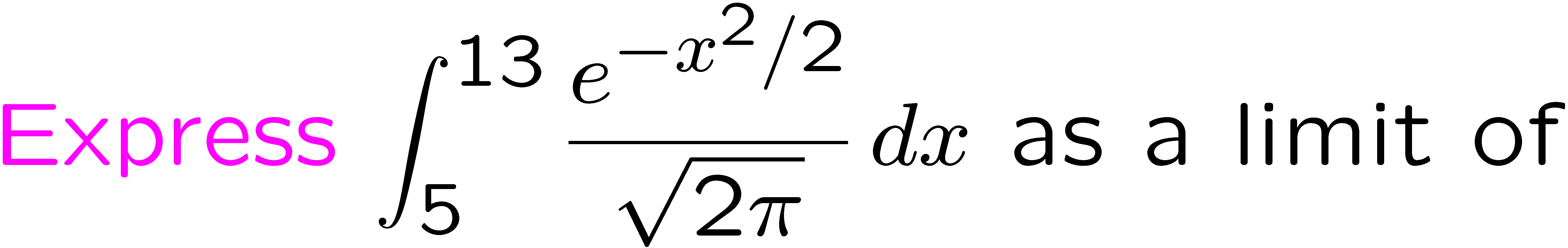 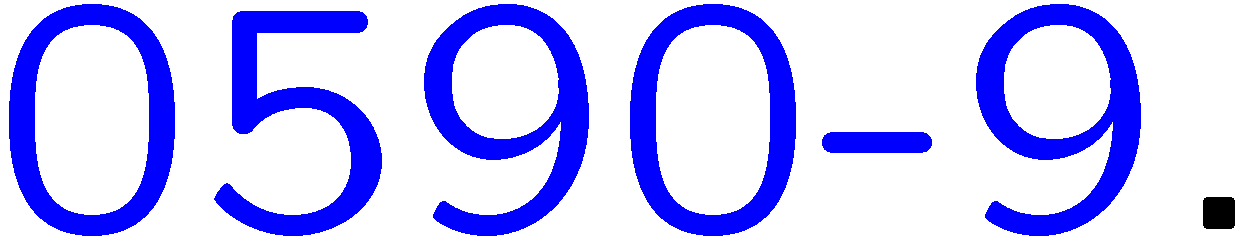 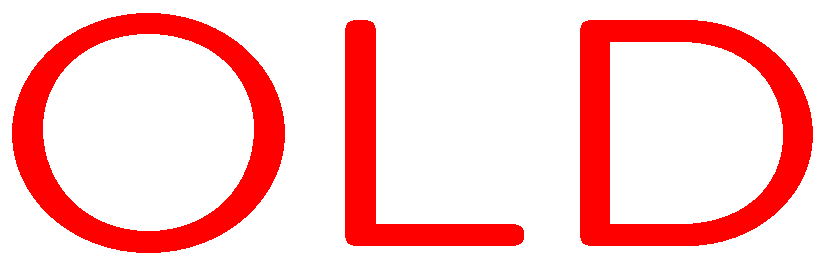 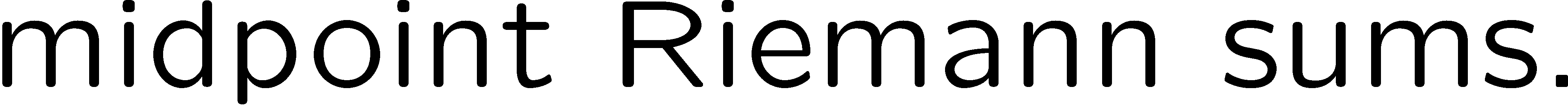 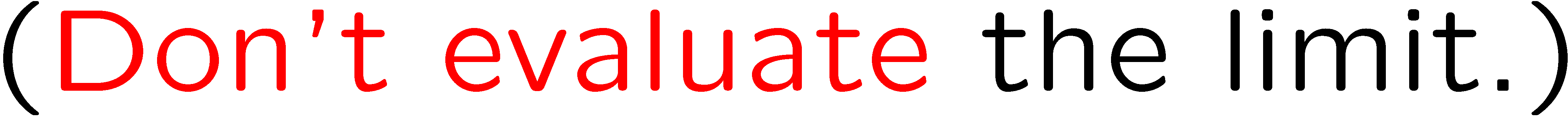 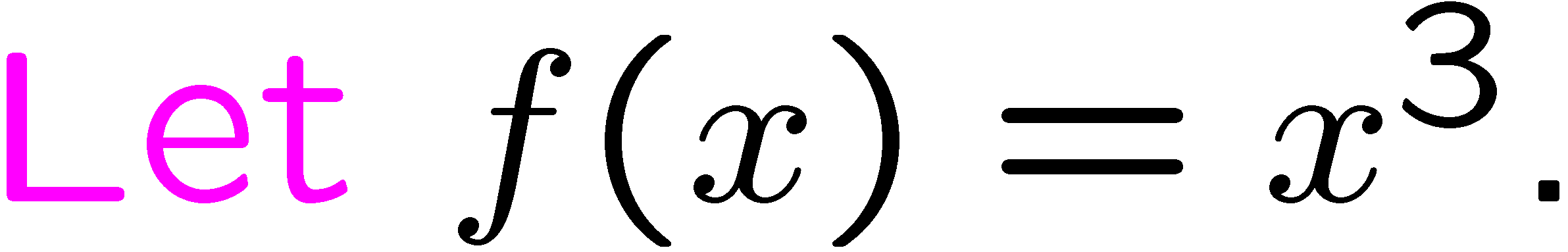 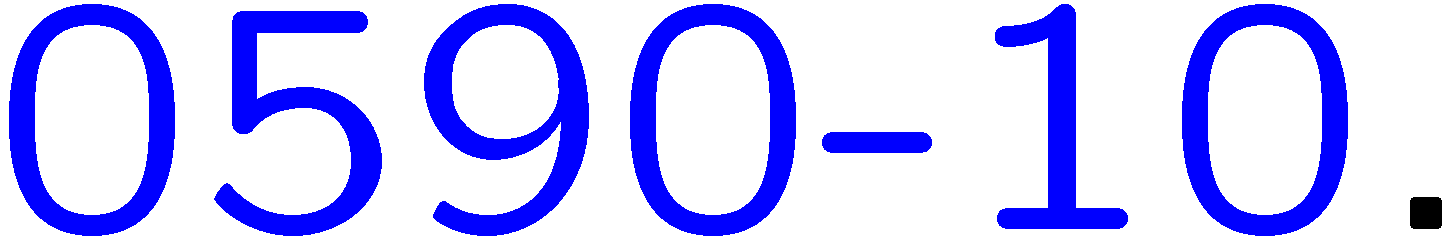 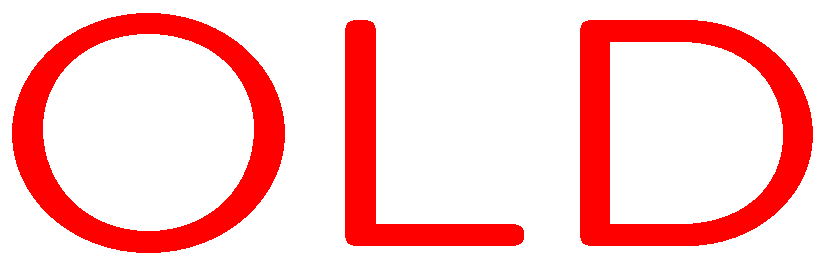 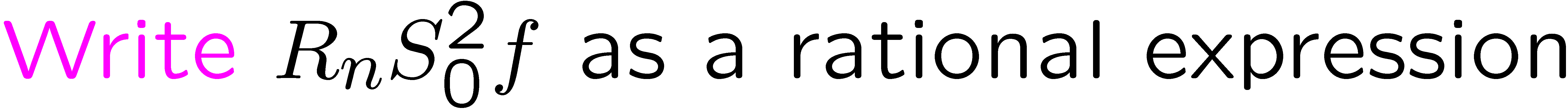 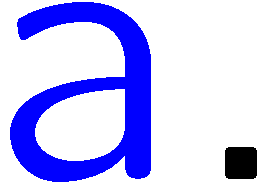 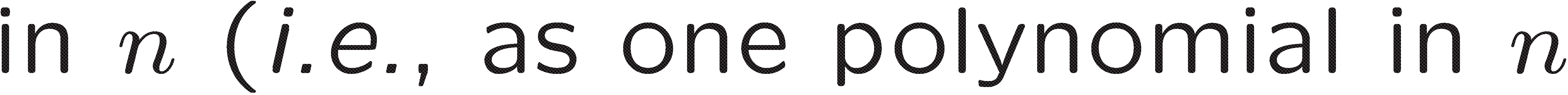 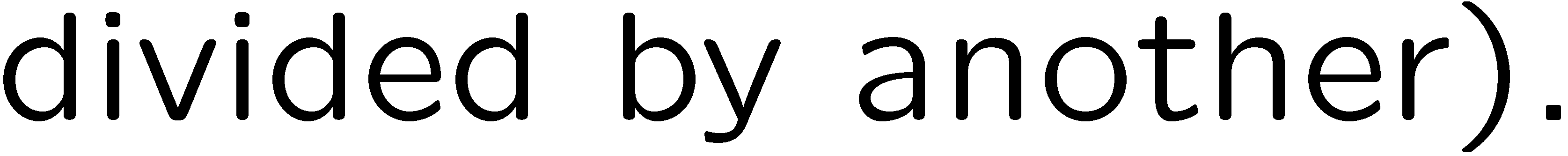 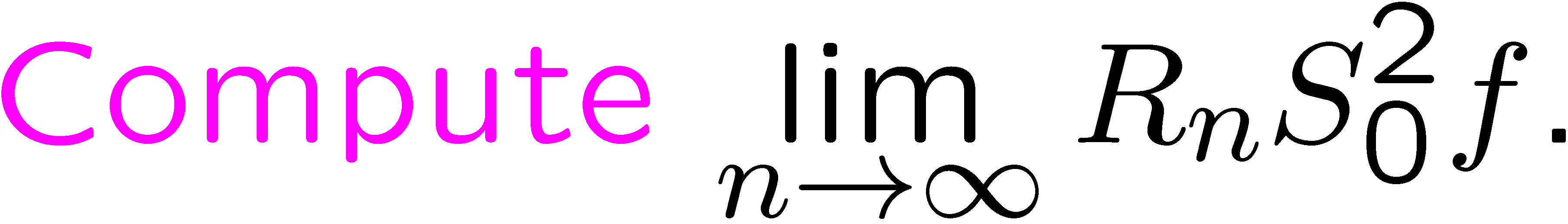 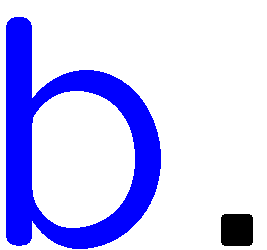 7
[Speaker Notes: gasf]
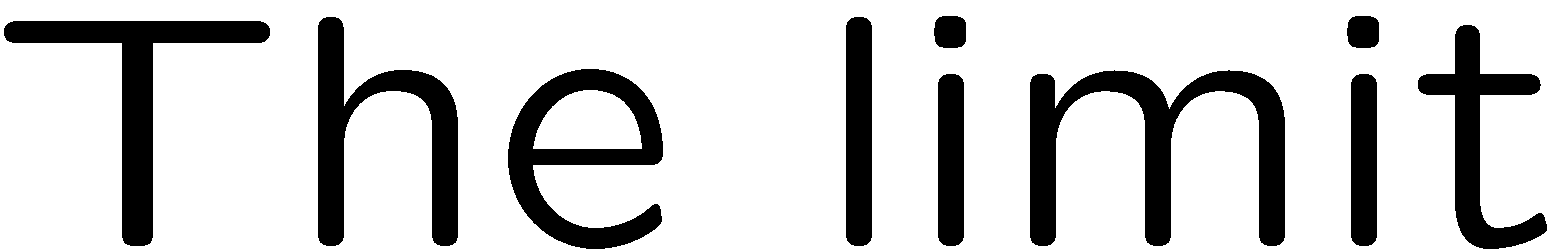 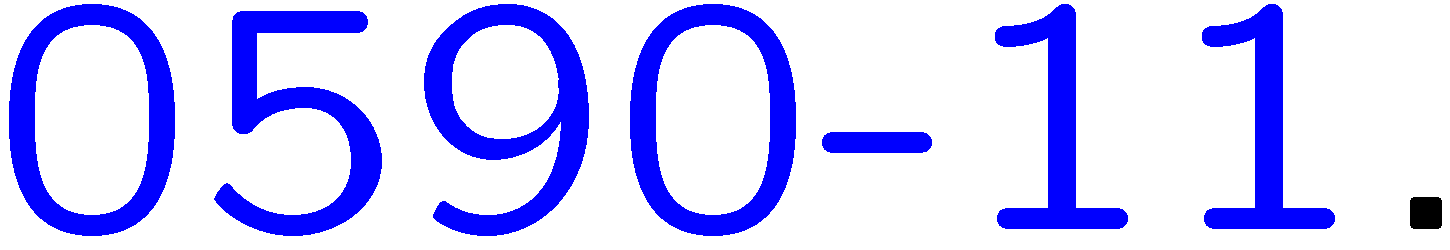 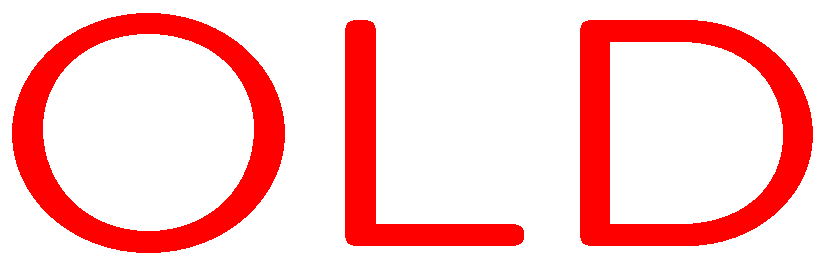 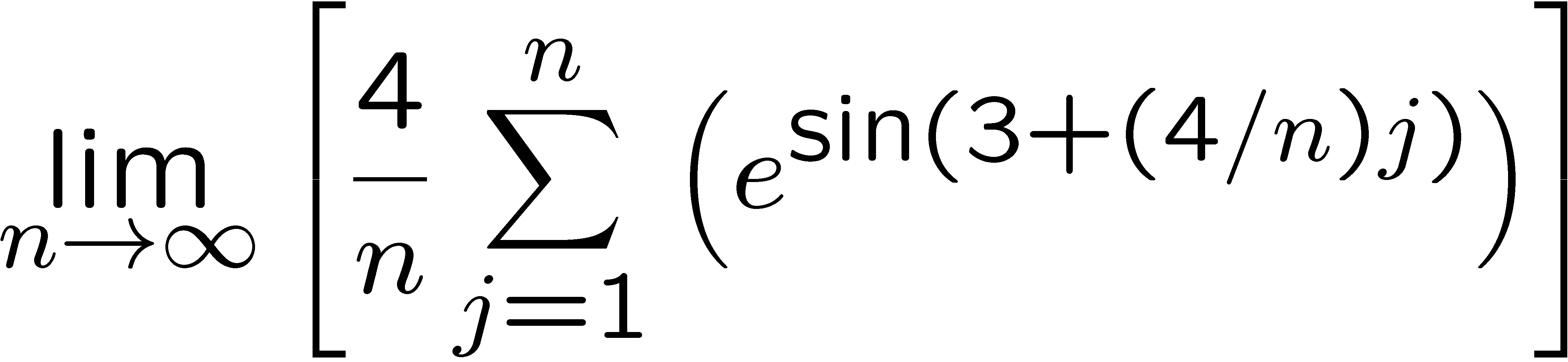 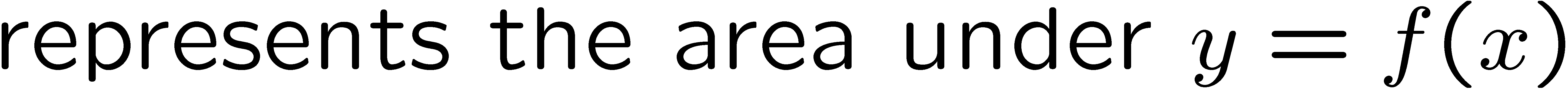 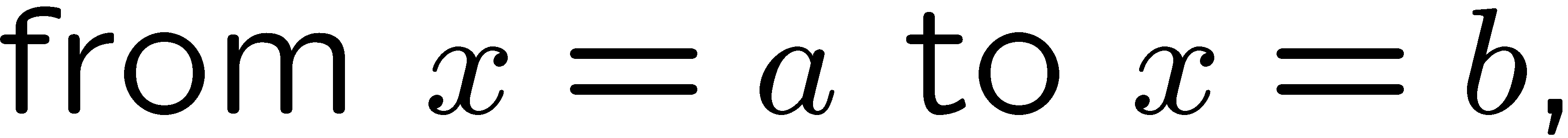 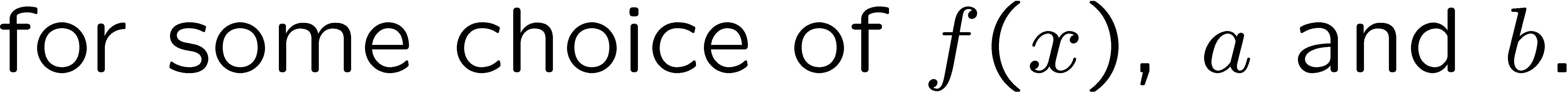 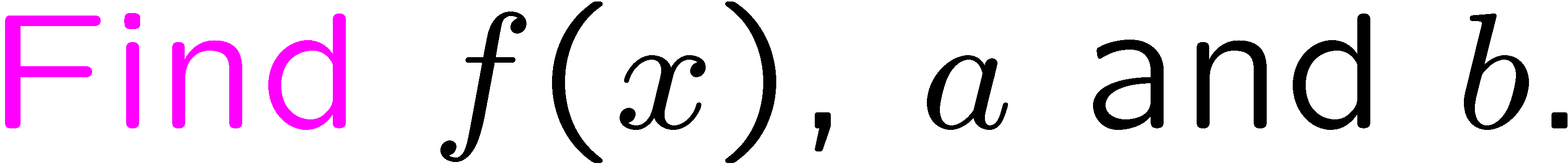 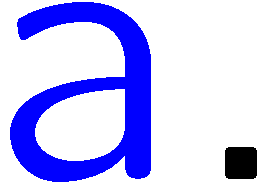 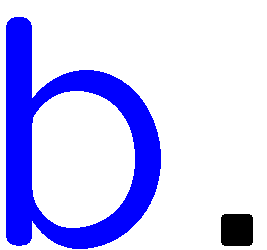 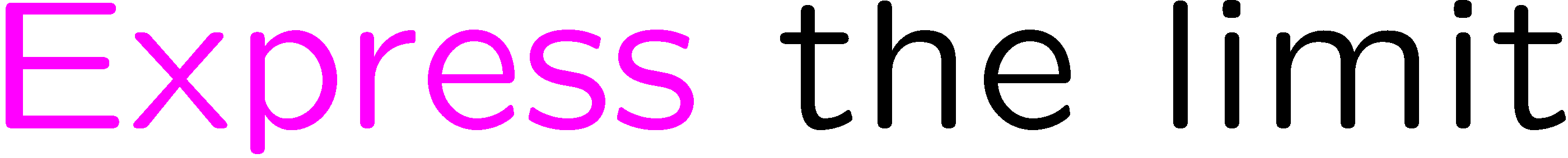 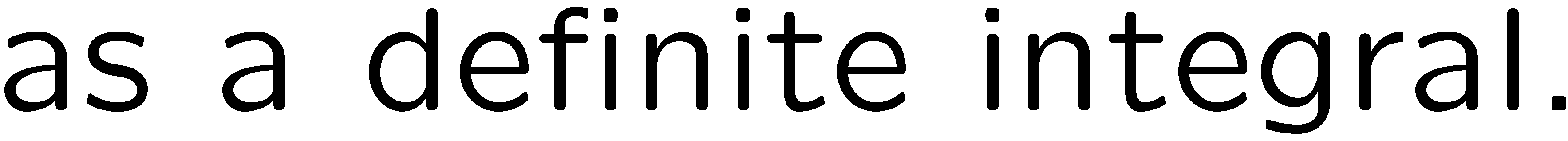 8
[Speaker Notes: gasf]
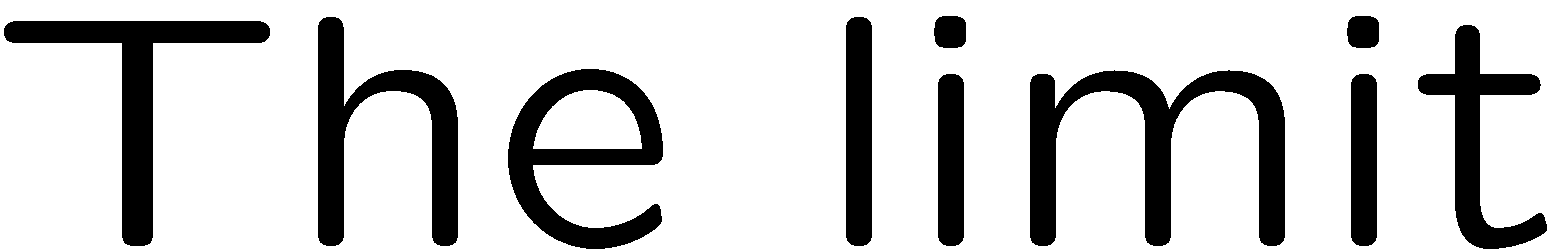 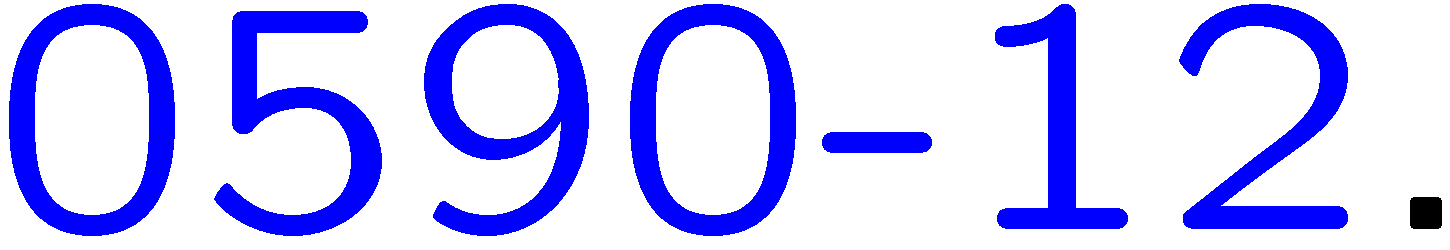 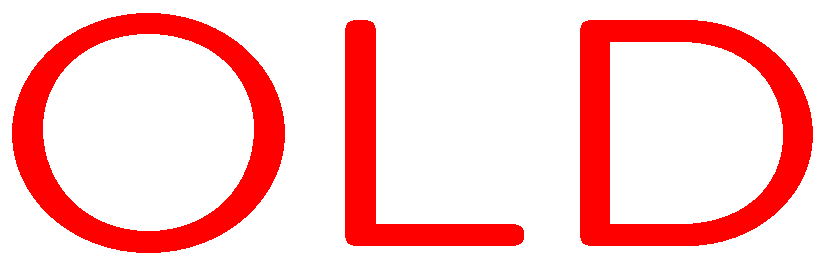 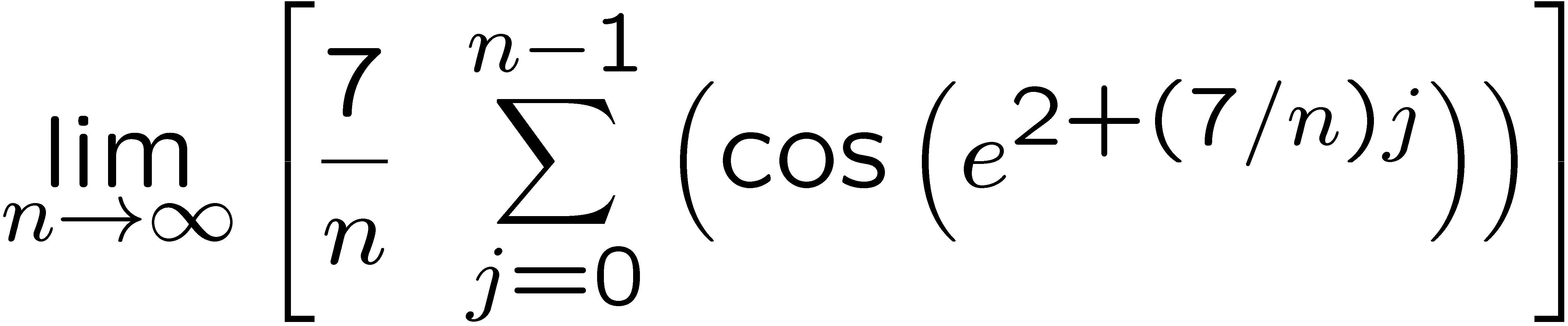 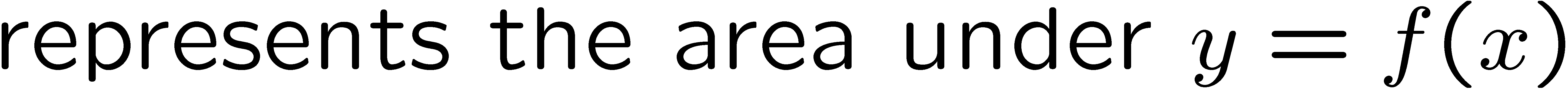 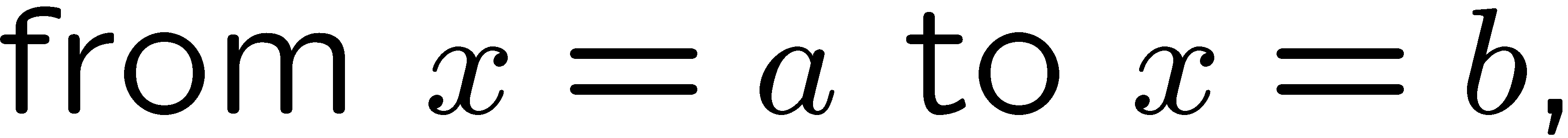 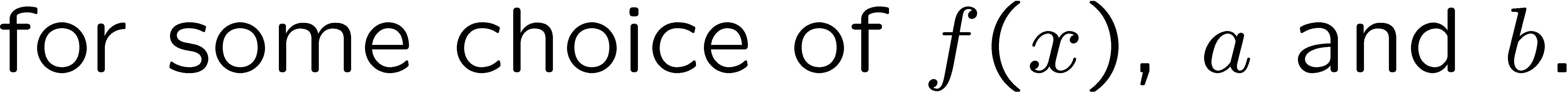 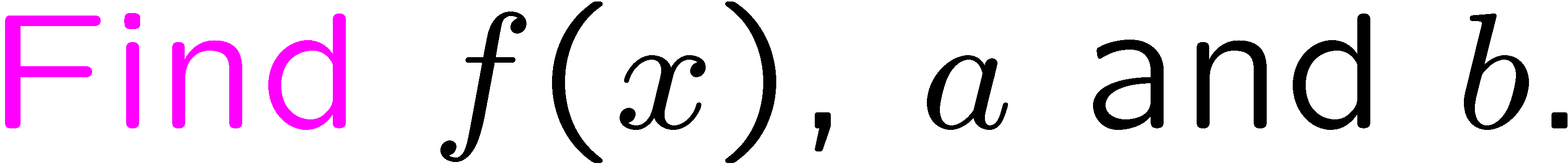 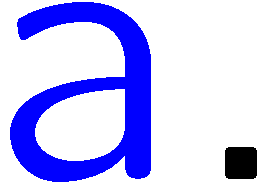 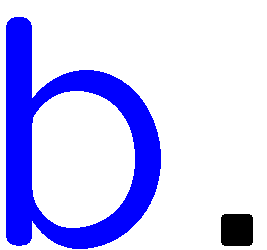 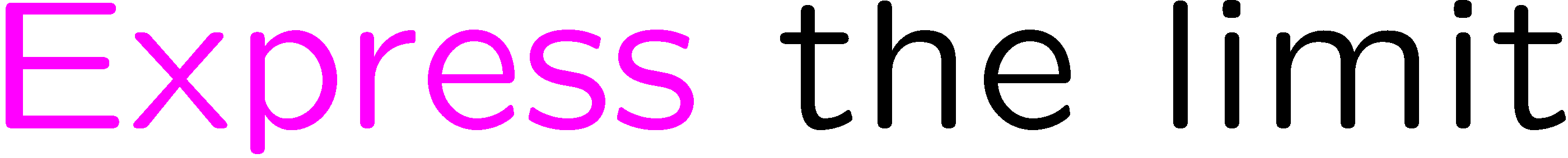 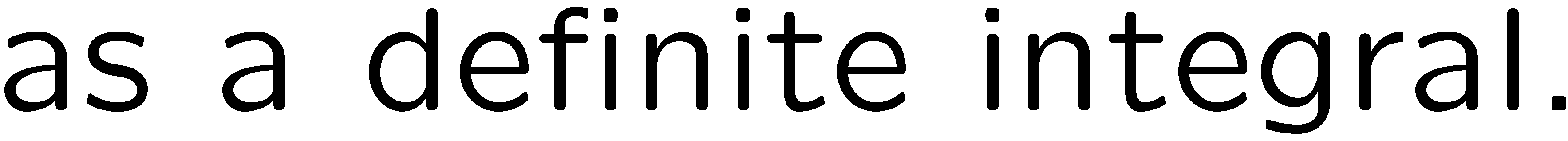 9
[Speaker Notes: gasf]
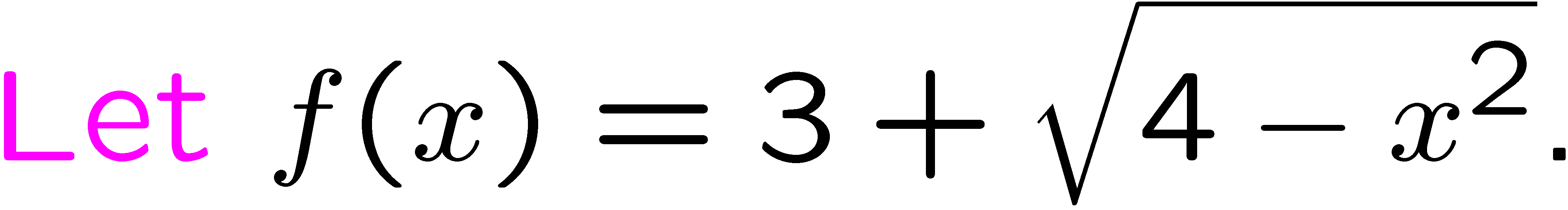 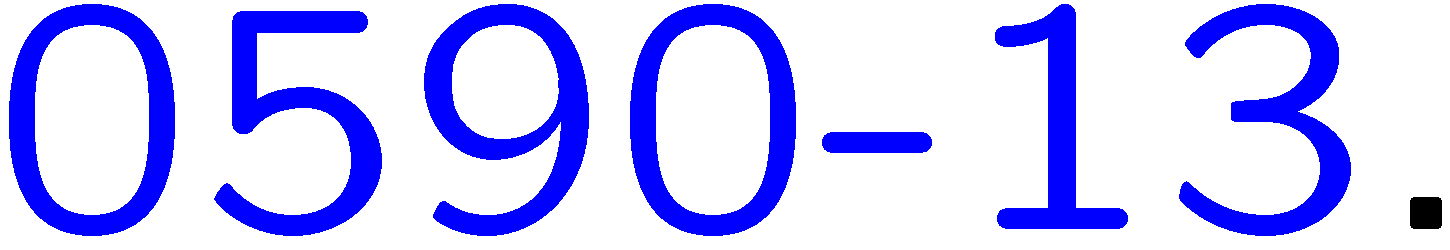 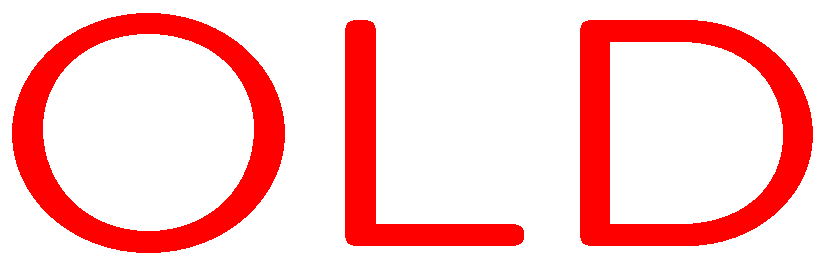 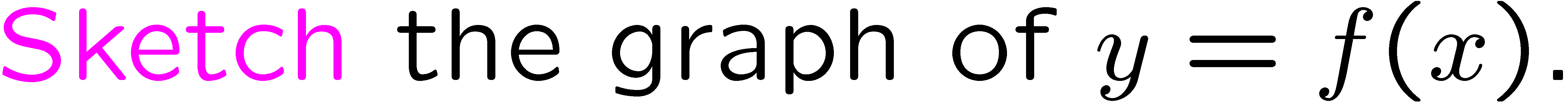 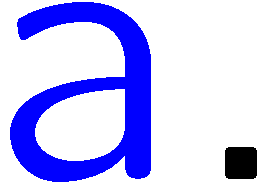 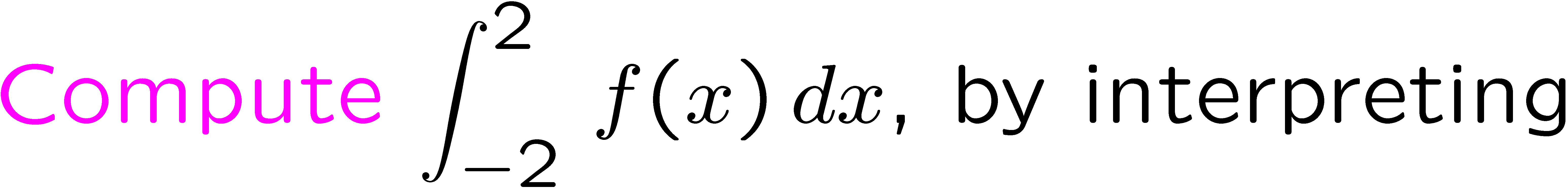 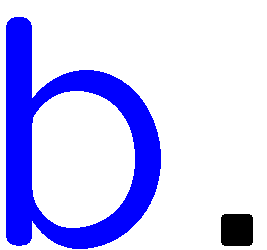 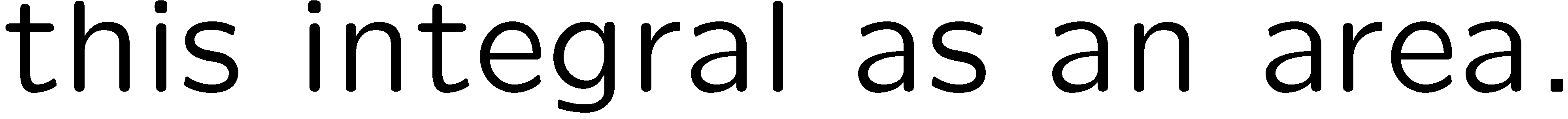 10
[Speaker Notes: gasf]